Testování tělesné výkonnosti v zahraničních armádách
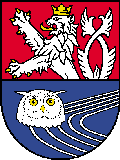 VO při FTVS UK Praha – katedra vojenské tělovýchovy
    plk. gšt.  doc. PaedDr. Lubomír Přívětivý, CSc.
Testování tělesné výkonnosti v zahraničních armádách
Cíle: testování tělesné výkonnosti v zahraničních armádách
Průběh: rozdělení, zásady a význam testování, testování v zahraničních armádách
Přezkoušení: otázky k objasnění testování tělesné výkonnosti
Testování tělesné výkonnosti
K posuzování míry plnění cílů a úkolů nejen tělesného tréninku, ale také výcviku slouží testování tělesné výkonnosti vojáků, které je součástí kontroly a vyhodnocování. V armádě se nejčastěji využívají testy maximální výkonnosti (co nejvíce uběhnout, dosáhnout co nejvyššího počtu opakování apod.), méně jsou rozšířeny testy zaměřené na postižení a kvantifikaci typického pohybového projevu.
Testování tělesné výkonnosti
Pro praxi jsou nejdůležitější testy motorických schopností (soubor předpokladů pohybové činnosti) a testy motorických  dovedností (pohotovost k úspěšnému vykonání určité pohybové činnosti, podmíněná koordinačně a získaná učením). 
Cílem testování v armádě je dosažení kvantitativního vyjádření výsledku, což současně znamená provedení testu ve smyslu procedury, hodnocení – měřením získat údaje a interpretaci dosažených výsledků.
Testování tělesné výkonnosti
Testování  pohybových  schopností a dovedností je užití standardizovaných postupů, jimiž se získávají informace o stavu a  úrovni motorických předpokladů, a to za pomoci většinou testových baterií.
Má-li testování tělesné výkonnosti splňovat své poslání, musí respektovat základní požadavky. 
K nejdůležitějším požadavkům patří standardizace, reliabilita a validita testu.
Testování tělesné výkonnosti
Testování tělesné výkonnosti se používá k:
hodnocení výkonnosti vojáků,
tvorbě norem platných pro určité soubory (podle věku, pohlaví, systemizovaného místa apod.),
předpovědi individuálního výkonu a analýze motorických předpokladů vojáka,
verifikaci změny ve výkonnosti při opakovaném testování jednotlivce nebo skupin,
experimentování a výzkumu.
Testování tělesné výkonnosti
Testování tělesné výkonnosti – rozdělení na:
testy pro vstup do armády,
testy základní tělesné přípravy – obecné standardy,
testy profesní tělesné přípravy – specifické standardy.
Testy pro vstup do armády
Charakteristika mladé populace – podobné problémy ve vyspělých armádách Evropy
Belgie: Testování tělesné výkonnosti se skládá ze dvou testů – test na běžeckém trenažeru (testovaný začíná při rychlosti 3 – 6 km, podle volby a každých 30 sekund se mu rychlost zvyšuje o 0,3 km/h – pás se automaticky zastavuje při rychlosti 14,4 km/h, což představuje 20 bodů), a leh-sed za 1 minutu a kliky za 1 minutu.
Výška uchazeče musí být více než 152cm, nesmí mít tetování na hlavě nebo krku a test na drogy musí být negativní.
Testy pro vstup do armády
Holandsko
3 denní test, který je zpravidla vypisován 4x/rok. Na jeho začátku jsou uchazeči seznámeni s tím, co je v průběhu tří dnů čeká, jak budou hodnoceni a co všechno musí splnit. Vedle základního motorického testu (dvanáctiminutový běh, leh – sed za 1 minutu a kliky za 1 minutu) jsou dalšími testy přenášení zátěže (bedna s municí) se vzestupným počtem opakování a stoupající zátěží, stejným způsobem vedený zrychlený přesun, výcvik a testy na překážkové dráze, zdolávání lanových drah (specialita, z visu na vodorovném laně se dostat do polohy na lano vleže), test rychlosti učení se novým dovednostem a pochod se zátěží a raněným.
Testy pro vstup do armády
Při všech činnostech jsou sledováni instruktory a hodnoceni mimo jiného z hlediska „courage, devotion and resilience“. Plnění testových kritérií je ve třech úrovních a má charakter „vodopádu“ – pokud se uchazeč rozhodne usilovat o specializaci z pohledu fyzických nároků nejtěžší a v průběhu plnění fyzických testů některých z nich nesplní, automaticky „padá“, chce-li i nadále usilovat o službu v armádě, do méně náročné skupiny. V opačném případě pro něho testování končí. Úspěšnost se pohybuje okolo 30 %. Podobně jako v AČR z celkového počtu žadatelů jen asi 50 % splní zdravotní a psychologická kritéria a další nesplní 3 denní test.
Testy pro vstup do armády
Německo
Člunkový běh na 11 x 10 metrů (v prostoru cíle – tedy i u startu – musí testovaný ležet/lehnout  na břiše/břicho s pažemi připaženými k tělu) – test je zvládnut, pokud testovaný dosáhne čas pod 60s,
Výdrž ve shybu nadhmatem – test je zvládnut, pokud testovaný vydrží v požadované pozici alespoň 5 sekund,
3000 m na bicyklovém ergometru (1 minuta „zahřátí“ organizmu – zátěž 70 W, v průběhu testu – zvládnutí 3000 m co nejrychleji – musí uchazeč ke splnění testu vydržet v zátěži 130 W alespoň 6 minut a 30 sekund).
Testy pro vstup do armády
Polsko
Testová baterie se skládá z těchto testů: 
běh na 3000 m, 
shyby (pro ženy je místo shybů modifikovaný test kliky za 1 minutu), 
leh-sed za 2 minuty  
člunkový běh na 10 x 10 m.
Testy pro vstup do armády
Slovensko
Testovou baterii tvoří tři testy:
první volitelně mezi skokem do dálky z místa odrazem snožmo nebo člunkový běh na 10 x 10 m, 
druhý rovněž volitelně mezi kliky za 30 sekund nebo leh-sedy za 1 minutu,
třetí je běh na 12 minut.

Mají tři věkové kategorie (do 25 let, 25-30 let, nad 30 let).
Testy základní tělesné přípravy – obecné standardy
Testy základní tělesné přípravy – obecné standardy
Porovnání přezkoušení 10 států – materiál NATO – z něho vyplývá:
devět států provádí testování jednou za rok, pouze USA testují dvakrát,
osm států užívá striktní a pevně stanovené plnění minimálních požadavků (splnil-nesplnil), Dánsko je jediná země, která definuje část svých požadavků jako výkon jednotky a upřednostňuje je před výkony jednotlivce, Francie užívá klasifikaci dobrý-průměrný-špatný pro každý test,
Testy základní tělesné přípravy – obecné standardy
požadavky všech států, kromě Dánska, zohledňují věk a kde je to možné i pohlaví, pro Dány musí každá jednotka plnit stanovené požadavky bez ohledu na věk či pohlaví,
osm států užívá běh na vzdálenost větší než 2 km (od 2,4 km až po 2 míle=3,2 km), Dánsko a Kanada neprovádí testování běhu,
čtyři státy užívají k testování zrychlený přesun, existují však mezi nimi poměrně velké rozdíly ve vzdálenosti (Kanada 3,2 km, Francie 8 km, Velká Británie 12,8 km, Dánsko 15 km) a v nesené zátěži (Kanada 16-18 kg, Francie bez zátěže, Velká Británie 44 kg, Dánsko neuvedlo),
,
Testy základní tělesné přípravy – obecné standardy
osm států užívá testování horních končetin a také zde jsou rozdíly, Belgie a Portugalsko užívá shyby, Francie šplh na laně a Německo, Kanada, Holandsko, Norsko, USA a Portugalsko kliky,
osm států užívá test leh-sed jako test pro zjišťování abdominální svalové síly,
jediné Norsko umožňuje výběr z nabízené škály testů (9), nespecifikuje ale kolik a které jsou povinné.
,
Testy základní tělesné přípravy – obecné standardy – Latinská Amerika
Testy základní tělesné přípravy – obecné standardy – Latinská Amerika
Testy základní tělesné přípravy – obecné standardy – Latinská Amerika
Testy základní tělesné přípravy – obecné standardy – Latinská Amerika
Testy ZTP– obecné standardy – testy profesní tělesné přípravy – specifické standardy
COMMON FEATURES OF 27 ARMED FORCES
Most common: push-up, sit-up, run (2 miles, Cooper-test)
Specialities:
• Functional tests (sandbag lifting, sandbag pulling,     carrying ammo box, balance, long jump, medicine ball throwing)
Combined test (Combat Fitness Test – USA*: Strength deadlift, Power throw, Release push up, Sprint drag carry, Leg tuck, 2-miles run)
Body composition
Testy profesní tělesné přípravy – specifické standardy
šplh na laně 4 m ve vojenské ústroji a se zbraní-vyšplhat, 
nesení zraněného přes rameno na vzdálenost 100m, obě zbraně v jedné ruce-do 1 minuty, 
tažení zátěže 70-75 kg na vzdálenost 50 m-do 40 s, 
přemístit dva plné kanystry s naftou na vzdálenost 150 m-do 1 min. a 40 s, 
z visu na vodorovném laně doskočném, přemístit tělo do klidové polohy na laně-do 1 minuty,
Překážkové a lanové dráhy.
Otázky
Co znamená testování tělesné výkonnosti?
K čemu slouží testování tělesné výkonnosti?
Charakterizuj testy pro vstup do armády, uveď příklady.
Charakterizuj testy základní tělesné přípravy, uveď příklady.
Charakterizuj testy profesní tělesné přípravy, uveď příklady.
Literatura
PŘÍVĚTIVÝ, L.: Tělesná zdatnost populace jako rizikový faktor pro přijímání nových vojenských profesionálů. Závěrečná práce v kurzu generálního štábu. UO Brno 2016.
GEDDIE, J. 2000, NATO Soldier Target Audience Description. RTO-TR-22.
VĚSTNÍK MO. (2011). Služební tělesná výchova v rezortu Ministerstva obrany (NVMO č.12/2011). Praha: MO.
Dotazy?
Děkuji za pozornost